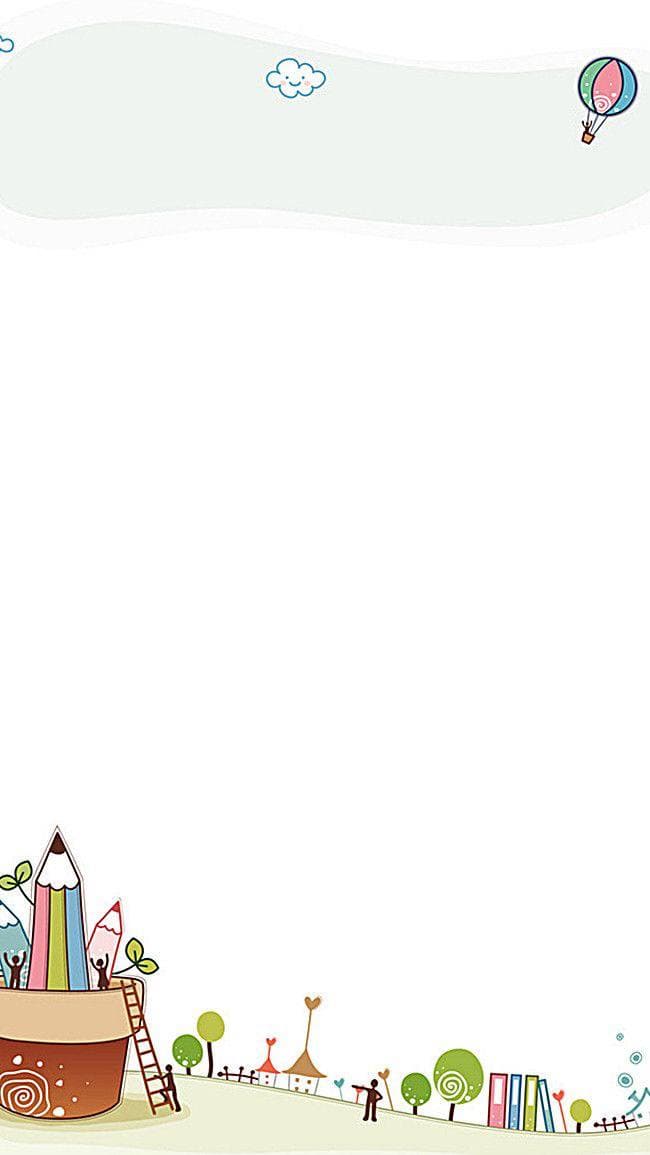 الفصل الثالث                              الموقع والنمط
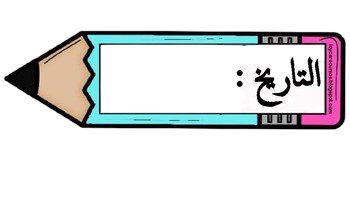 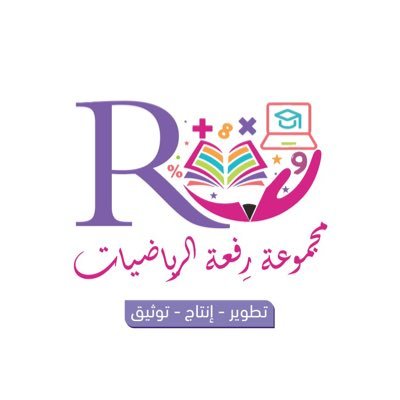 3 - 1
 فوق ، تحت
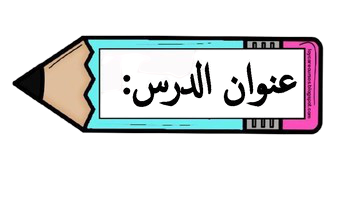 أ.أحـمـد الأحـمـدي  @ahmad9963
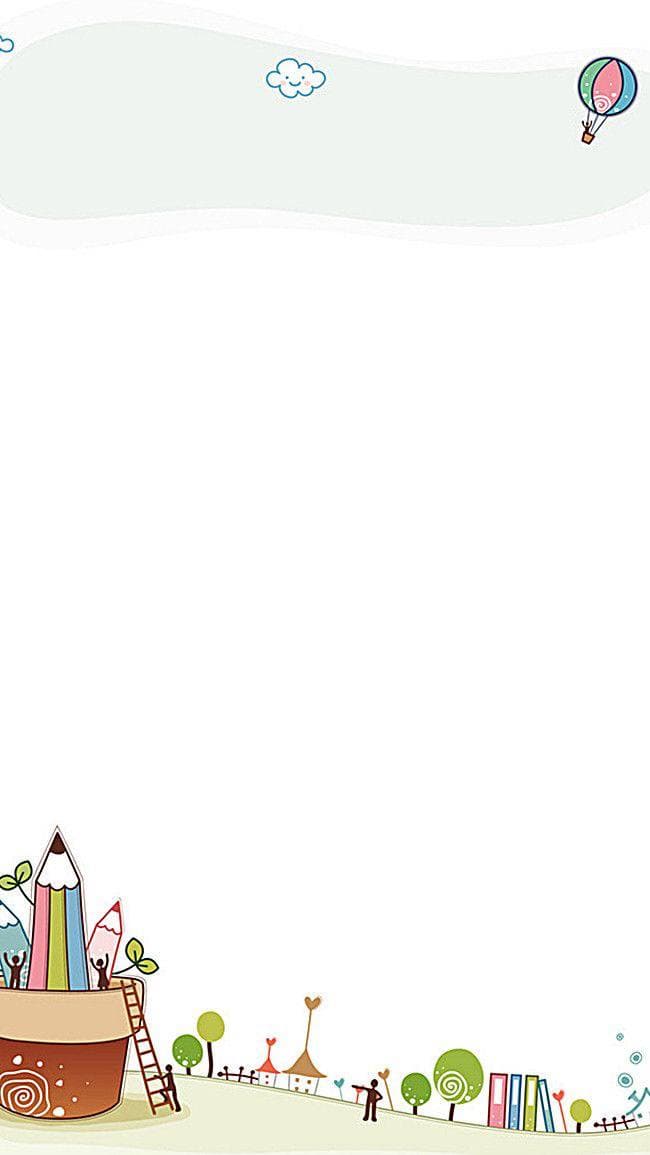 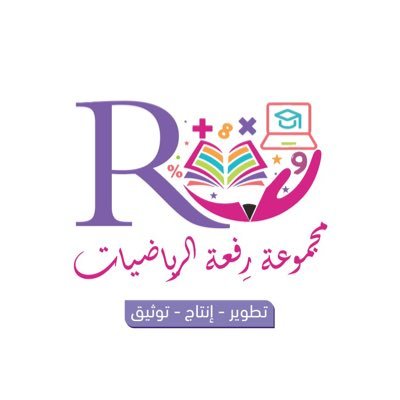 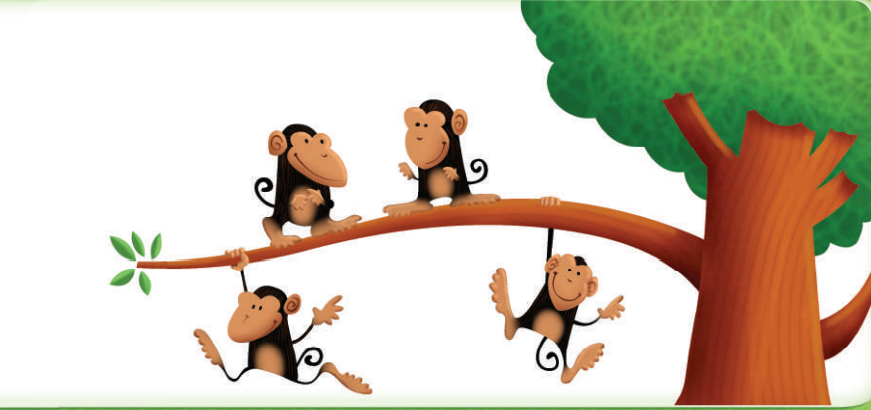 فكرة الدرس

أستعمل المفردات: فوق ، تحت ، لوصف مواضع  الأشياء بعضها بالنسبة إلى بعض.

المفردات
 فوق
تحت
أ.أحـمـد الأحـمـدي  @ahmad9963
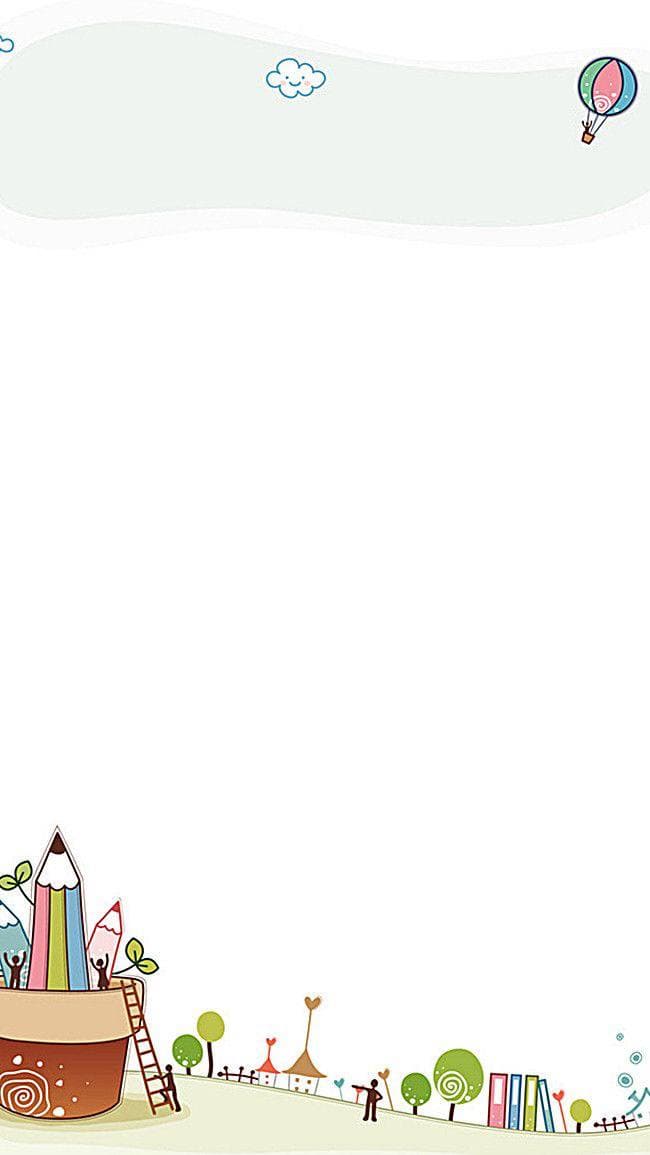 يصف الطالب موقع الموزبالنسبة للقرد مستعملا : ( فوق ، او تحت ) . ثم يحوط الموز الذي يقع فوق القرد ، ويضع علامة × على الموز الذي يقع تحت القرد .
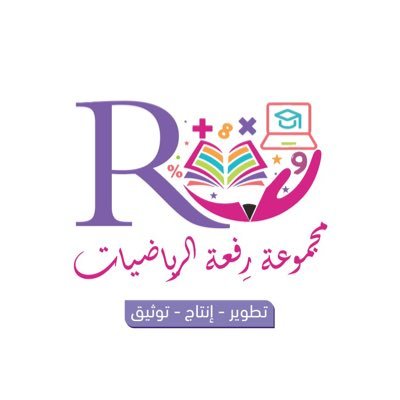 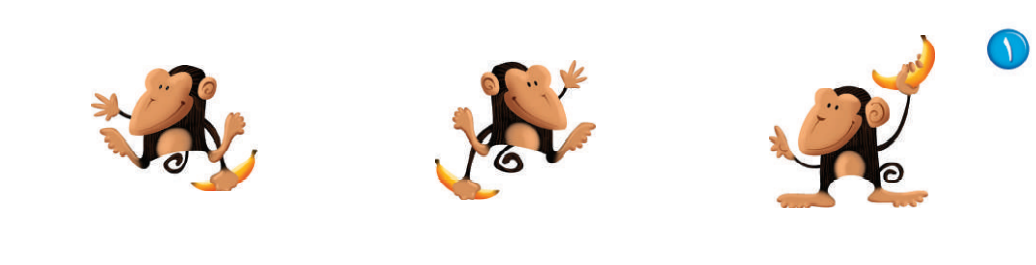 أ.أحـمـد الأحـمـدي  @ahmad9963
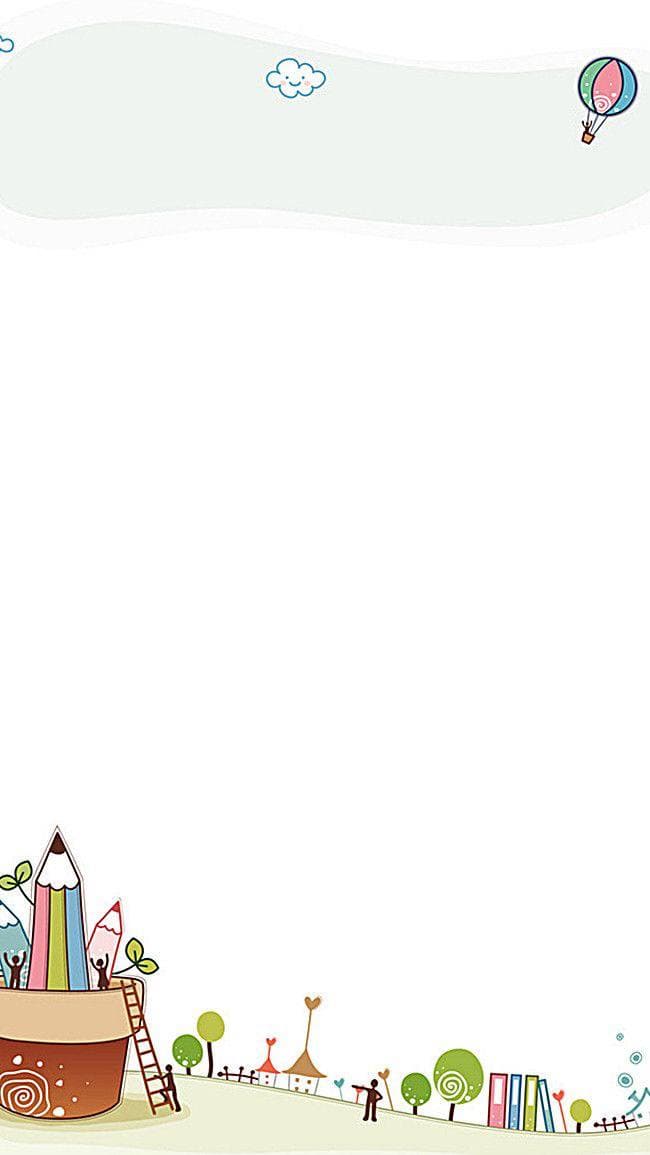 يرسم الطالب موزة تحت القرد الأول وموزة فوق القرد الثاني والثالث .
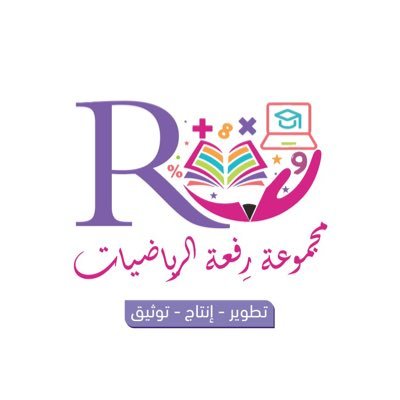 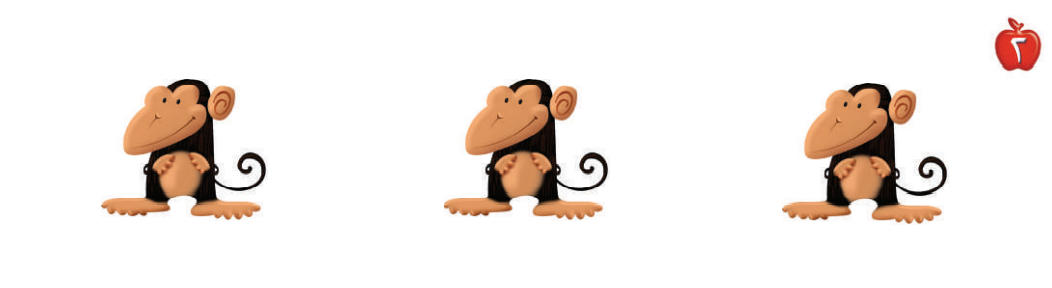 أ.أحـمـد الأحـمـدي  @ahmad9963
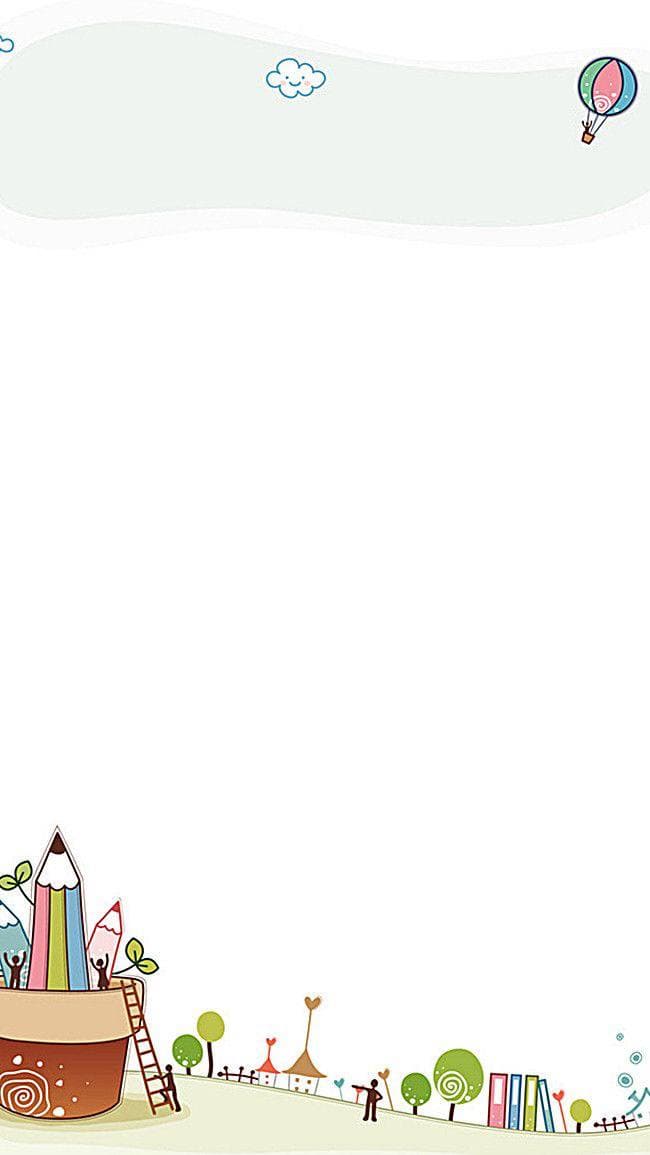 يرسم الطالب سمكة زرقاء تحت الحمراء ، وسمكة صفراء فوقها
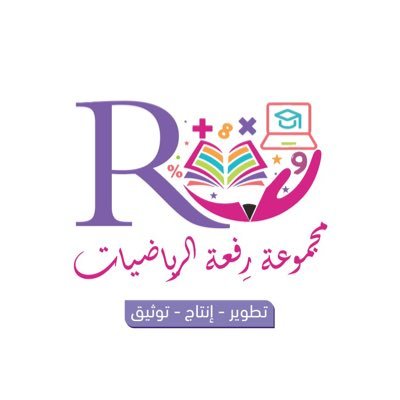 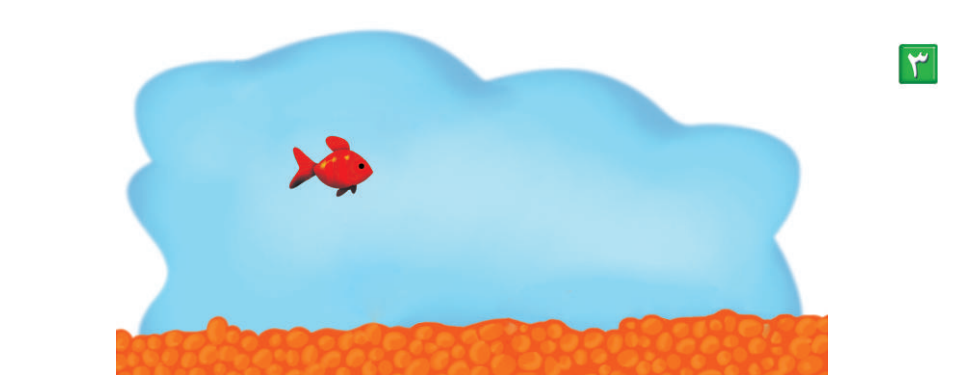 أ.أحـمـد الأحـمـدي  @ahmad9963
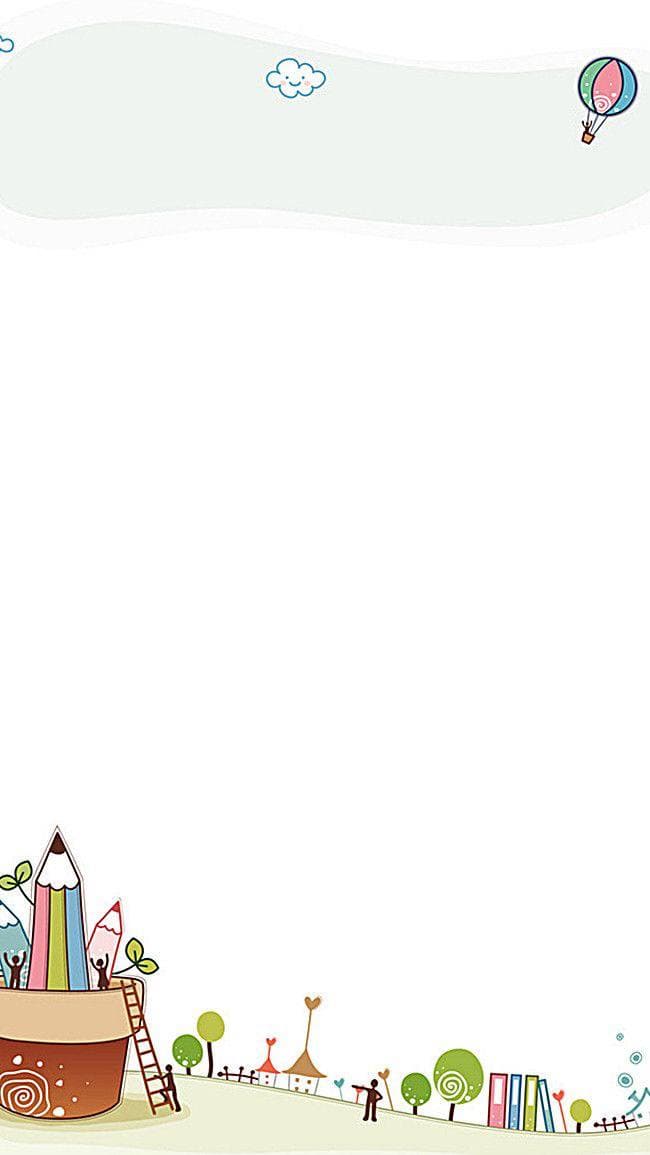 يرسم الطالب سمكة صغيرة فوق السمكة الكبيرة التي في الصورة ويلونها بالاصفر .
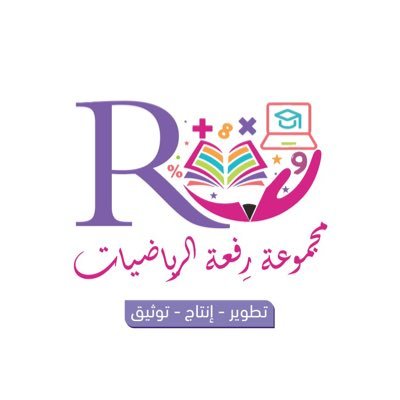 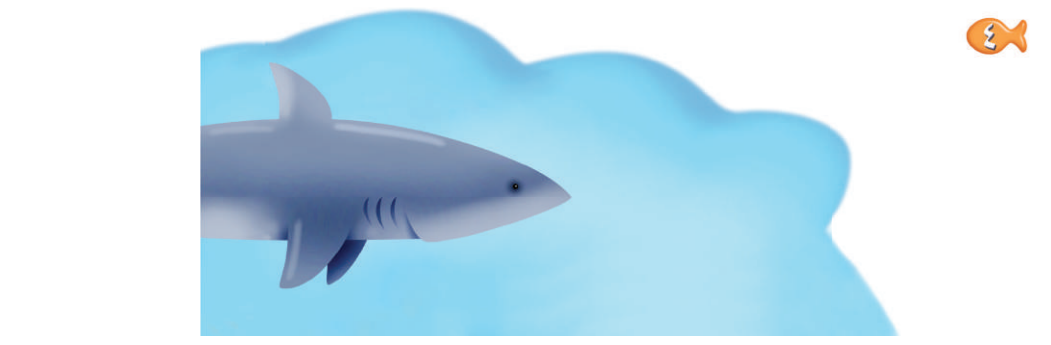 أ.أحـمـد الأحـمـدي  @ahmad9963
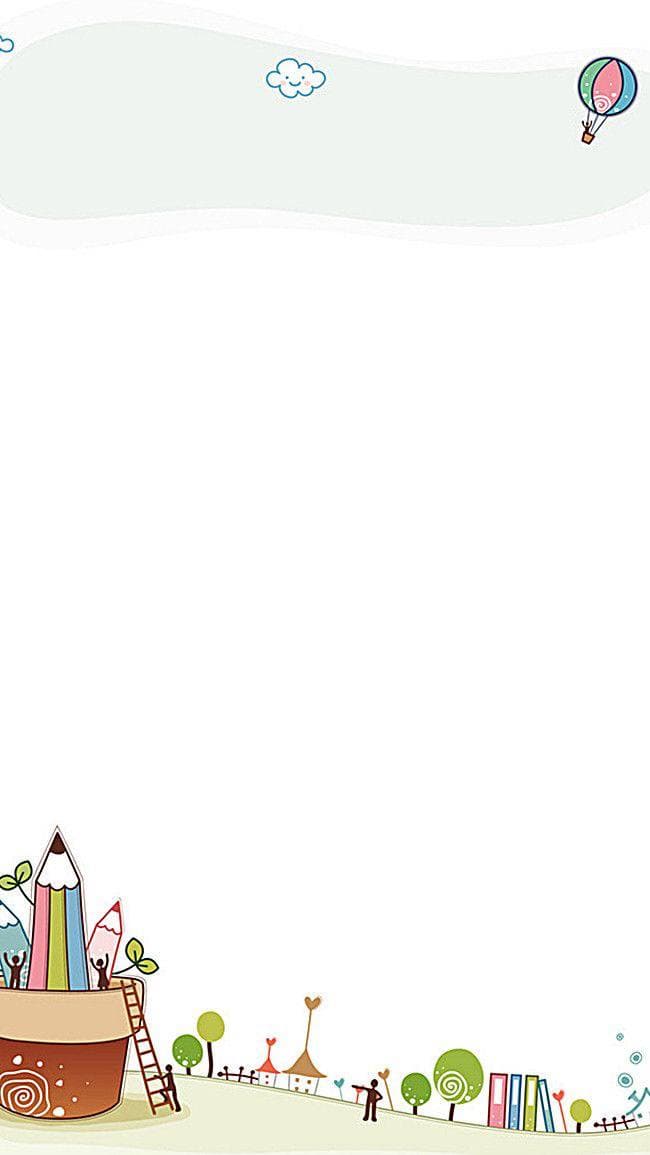 يصف الطالب موقع السمكة مستعملا : ( فوق او تحت ) ثم يحوط السمكة التي تقع فوق النبتة ويضع علامة × على السمكة التي تقع تحت النبتة
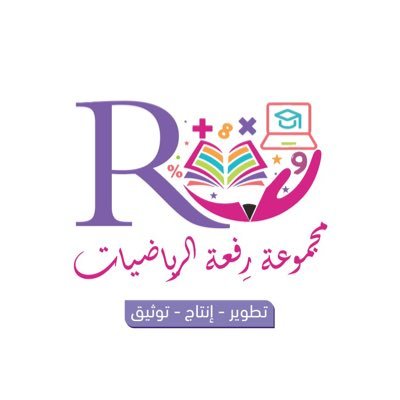 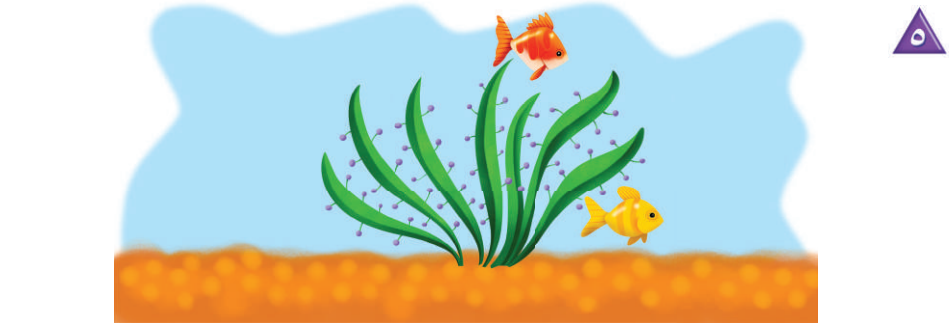 أ.أحـمـد الأحـمـدي  @ahmad9963
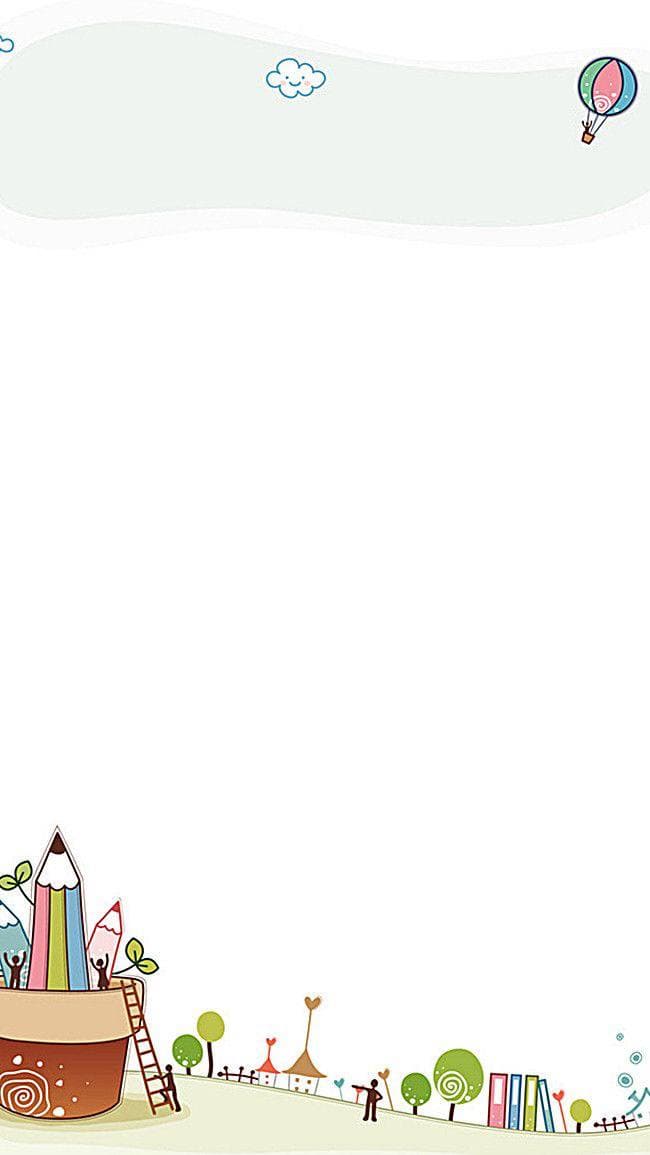 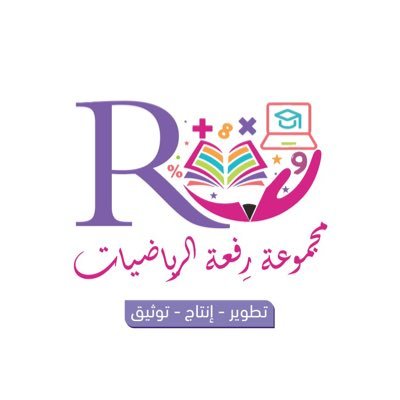 طلابي المبدعين  بعد أخذ قسطاً من الراحة  
توجه إلى منصة مدرستي لحل الواجب .. 

بالتوفيق للجميع
أ.أحـمـد الأحـمـدي  @ahmad9963